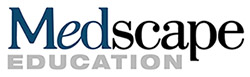 Emerging Concepts in the Management of Skin Cancer
Perspectives From the 2015 Oncology Meeting
Targeted Therapy for Metastatic Melanoma 
Keith T. Flaherty, MD 
Associate Professor, Department of Medicine 
Harvard Medical School
Director of Developmental Therapeutics, Cancer Center
Massachusetts General Hospital
Boston, Massachusetts
[Speaker Notes: Title Slide Layout]
Activity Goals
The goals of this educational activity are to
Evaluate the most significant findings on melanoma and basal cell cancer 
Assess the relevance of emerging data to practicing clinicians
Assimilate these data into clinical practice
These data should be considered preliminary until published in a peer-reviewed journal. 

Please also note that this activity may contain discussion of agents not approved by the US Food and Drug Administration for use in the US.
BRAF Inhibitor Acquired Resistance
Methods
100 patients (pts) with 132 melanoma samples 
Whole exome sequencing and/or PCR-based genetic testing performed on all samples
Results: 
Acquired resistance mechanisms were identified in 58% of 132 samples
NRAS or KRAS mutations (20%)
BRAF splice variants (16%), BRAFV600E/K; amplifications (13%) 
MEK1/2 mutations (7%) 
non-MAPK pathway alterations (11%)
Johnson DB, et al. J Clin Oncol. 2015;33. Abstract 9008.[1]
Spectrum of Resistance
100
NRAS mutations, BRAF splice variants, and MEK1/2 mutations more often occurred in isolation (P = .02)
BRAF amplification and non-MAPK pathway alterations more frequently co-occurred with other alterations
Several mutations were mutually exclusive
80
Percent
60
40
20
Sole identified alteration
Other alterations identified
0
NRAS mutations were associated with vemurafenib use and intracranial disease.
Johnson DB, et al. J Clin Oncol. 2015;33. Abstract 9008.[1]
coBRIM Updated Investigator-Assessed PFS: Jan 16, 2015
Longer follow-up confirms the clinical benefit of vem + cobi 
in pts with advanced BRAFV600-mutant melanoma
*The median PFS was 6.2 months in PBO + Vem, and 9.9 months in Cobi + Vem (HR, 0.51; 95% CI, 0.39-0.68) at the May 9, 2014 data cutoff.
Larkin JMG, et al. J Clin Oncol. 2015;33. Abstract 9006.[6]
Encorafenib and Binimetinib for Melanoma
Encorafenib is a ATP-competitive RAF kinase inhibitor
Phase 1b/2 design
MTD was not declared
RP2D:
Encorafenib 450 and 600 mg QD
Binimetinib 45 mg BID
Arm 1: BRAFV600-mutant mCRC
Arm 2: Patients with metastatic melanoma who have progressed on prior therapy
Arm 3: patients with metastatic melanoma who are treatment naïve – 55 pts BRAFi-naïve
Response: All ENCO doses + 45 mg BINI: ORR = 76.5%; DCR = 96.4%
Sullivan RJ, et al. J Clin Oncol. 2015;33. Abstract 9007.[9]
Phase 1 Study Combining Anti-PD-L1 With BRAFi Dabrafenib and/or MEKi Trametinib
Most responses are ongoing (range of duration: 0.1+/- 32+ wk)
M = MEDI4736
Ribas A, et al. J Clin Oncol. 2015;33. Abstract 3003.[10]
Thank You
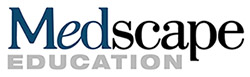 Emerging Concepts in the Management of Skin Cancer
Perspectives From the 2015 Oncology Meeting
Combination Immunotherapy Regimens for Metastatic Melanoma 
Michael A. Postow, MD 
Assistant Attending Physician
Melanoma and Immunotherapeutics Service Memorial Sloan Kettering Cancer Center
New York, New York
[Speaker Notes: Title Slide Layout]
Immunotherapies
Why think about combinations of immunotherapies for patients with melanoma? 
What are the combinations that we are testing? Are they more effective than monotherapy in patients with advanced melanoma? 
Who are the patients responding to these treatments?
What can we learn about the tumors to understand how to select patients appropriate for these treatments?
Combination of NIVO + IPI
Phase 1 study of NIVO + IPI in advanced melanomaa
ORR up to 53% (CR rate of 18%)
2-year OS rate up to 88%
Phase 2 study of NIVO + IPI in untreated melanomab
ORR of 59% with the combination vs 11% for IPI alone; CR rate was 22% with the combination
Treatment-related grade 3-4 adverse events: 54% for the combination vs 24% for IPI
Treatment-related adverse event leading to discontinuation of treatment: any grade = 47%; grade 3/4 + 47% 
The above studies showed similar response rates regardless of PD-L1 expressiona,b
It is proposed that the combination will overcome immunologic deficits in PD-L1 expression
a. Wolchok, JD, et al. N Engl J Med. 2013;369:122-133.[12] 
b. Postow MA, et al. N Engl J Med. 2015;372:2006-2017.[13]
Phase 3 Trial of IPI + NIVO vs IPI or NIVO
Randomized, double-blind, phase 3 study comparing NIVO + IPI vs NIVO or IPI alone
Wolchok JD, et al. J Clin Oncol. 2015;33. Abstract LBA1.[11]
ORR by PD-L1 Expression Level
NIVO + IPI resulted in a numerically higher ORR 
vs NIVO alone regardless of PD-L1 expression
Wolchok JD, et al. J Clin Oncol. 2015;33. Abstract LBA1.[11]
KEYNOTE-006 Trial: PEMBRO vs IPI
The 6-mo PFS rates were 47.3%, 46.4%, and 26.5% for PEMBRO Q3W, PEMBRO Q2W, and IPI
OS was improved over IPI after 202 deaths occurred (HR 0.60; 95% CI (0.43-0.84), P = .0013 for Q2W; HR 0.56, 95% CI (0.40-0.78), P = .0003 for Q3W) and ORR was 33% vs 12%, P = .00002
6-mo OS rates were 85%, 88%, and 75%. PFS and OS benefits of PEMBRO were observed across all subgroups assessed
At 12 months posttreatment, OS rates were 74% and 68% for the 2 PEMBRO arms, respectively, and 58% for IPI
The outcome with PEMBRO was superior to IPI in all subset analyses of prespecified groups, including PD-L1-positive vs PD-L1-negative tumors
Ribas A, et al. AACR 2015. Abstract CT101.[14]
Characteristics Predictive of Response to PEMBRO
Factors correlated with significantly higher ORR were 
LDH ≤ normal (ORR 52.2%) 
No previous IPI (ORR 48.3%), and presence of lung metastasis (ORR 52.8%)
Patients with liver metastasis had worse response (ORR 18.4%), as did those with liver and lung metastases (ORR 31.3%) 
Liver metastasis is correlated with lower response to PEMBRO in the presence and absence of lung metastasis
These correlations were observed regardless of BRAF status, presence of brain metastasis, or site of primary melanoma (cutaneous vs uveal)
Tsai KK, et al. J Clin Oncol. 2015;33. Abstract 9031.
Conclusions
Superiority of the combination of NIVO + IPI in a phase 3 trial vs IPI alone
Higher response rate with combination NIVO + IPI
More adverse events with combination NIVO + IPI
Responses independent of PD-L1 level of expression
Awaiting data to see if there is a similar improvement with OS
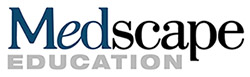 Emerging Concepts in the Management of Skin Cancer
Perspectives From the 2015 Oncology Meeting
Immune-Related Adverse Events in Metastatic Melanoma Treatment
Ahmed A. Tarhini, MD, PhD 
Associate Professor of Medicine
Clinical and Translational Science
Division of Hematology/Oncology
University of Pittsburgh School of Medicine
Pittsburgh, Pennsylvania
[Speaker Notes: Title Slide Layout]
Tumor Immunology and Immune Checkpoints
The immune system plays an important role in identifying and eliminating tumors
TAAs are recognized as “not-self” by the immune system; presentation of TAAs can activate T cells
Immune responses are regulated by receptors that provide costimulatory and inhibitory signals to T cells
Under physiologic conditions, costimulatory and inhibitory pathways strike the balance between the immune response to antigens and the maintenance of self-tolerance 
Cancer cells evade immune destruction by manipulating certain inhibitory pathways known as immune checkpoints
Tarhini A, et al. PLoS One. 2014;9:e87705.[17]
Subset Analysis
CTLA4 was the first immune checkpoint receptor to be targeted
Long-term survival data from 10 prospective and 2 retrospective trials (N = 1861 patients)
Median OS showed a plateau at 21% 
in the survival curve beginning around year 3
Schadendorf D, et al. J Clin Oncol. 2015;33:1889-1894.[20]
PD-1 Inhibitors: NIVO and PEMBRO
PD-1 is an inhibitory receptor expressed on T cells after activation
Binding of PD-1 to its ligands PD-L1 and PD-L2 on APCs and tumor cells downregulates T-cell activity
Plays a role in peripheral tolerance and protection from autoimmune damage
Anti-PD-1 restores the function of “exhausted” T cells
PD-1 inhibitors have demonstrated durable responses ranging from 20%-40% with single-agent immunotherapy to response rates approaching 60% with the IPI/NIVO combination
The long-term survival benefits, while very promising, are yet to be well defined given the current short follow-up
Shin DS, Ribas A. Curr Opin Immunol. 2015;33:23-35.[21] 
Wolchok JD, et al. J Clin Oncol. 2015;33. Abstract LBA1.[11]
Immune-Mediated AEs
Normally, immunologic checkpoint proteins provide an elaborate system of self-regulation 
Checkpoints normally prevent immune reactions to skin and GI epithelial barriers, and protein synthetic blocks of liver and endocrine systems
Manipulation of checkpoint functions can lead to immune-mediated AEs targeting self-tissues
Immune-mediated AEs may affect any organ system, are inflammatory in nature, and are linked to T-cell activity
These AEs require intervention with systemic corticosteroids and immunosuppressants to allow benefit of ongoing treatment and improved QoL
Topalian SL, et al. N Engl J Med. 2012;366:2443-2454.[24]
[Speaker Notes: Content Slide Layout: TEXT]
Immune-Mediated AEs (cont)
May affect any organ system
Inflammatory in nature and are linked to the T-cell-mediated immune response underlying the MoA of checkpoint inhibitors
Skin (rash, eruptions)
GI (diarrhea/colitis)
Liver (hepatitis)
Endocrinopathies (hypophysitis, thyroiditis, adrenal insufficiency)
Lung
Nervous system
Other
Tarhini AA. Scientifica. 2013; 2013. Article ID 857519[27]; Postow MA. Am Soc Clin Oncol Educ Book. 2015;35:76-83[28]; De Felice KM, et al. Melanoma Res. 2015 Apr 29. [Epub ahead of print][29]; Araujo PB, et al. J Endocrinol Invest. 2015 May 10. [Epub ahead of print][30]
Safety Profile of Nivolumab
A retrospective safety review for 4 ongoing phase 1-3 trials in 676 pts
Most frequent drug-related select AEs of any grade 
Fatigue (25%)
Pruritus (17%)
Diarrhea (13%) 
Rash (13%) 
Grade 3-4 drug-related AEs occurred in 10% of all pts, and in 8% of pts with prior IPI 
To manage AEs, 24% of pts received systemic corticosteroids
Grade 3-4 drug-related AEs were not affected by prior IPI and resolved with use of immunomodulating agents, which did not  affect tumor response
Weber JS, et al. J Clin Oncol. 2015;33. Abstract 9018.[25]
Conclusions
Education and communication
Managing oncologist needs to understand the underlying mechanism leading to these toxicities
Immune checkpoint inhibitors are different from other anticancer agents
They are medically manageable and reversible
Apply management guidelines and algorithms
Effective management is based on early recognition, frequent monitoring, and immunosuppressive therapy
There is no evidence that immune mediated adverse event treatment with immunosuppressive agents affects the antitumor activity of checkpoint inhibitors
Thank you for your attention
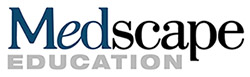 Emerging Concepts in the Management of Skin Cancer
Perspectives From the 2015 Oncology Meeting
Comparing Targeted and Immunotherapy Responses in Metastatic Melanoma
Caroline Robert, MD, PhD 
Head of Dermatology Unit
Institut Gustave Roussy
Villejuif, France
[Speaker Notes: Title Slide Layout]
Results of Immune Checkpoint Inhibitor Trials
IPI, monoclonal antibody to CTLA-4: 676 patients
Median OS = 10.0 mo with IPI plus gp100 vs 6.4 mo in pts receiving gp100 alone (HR for death, 0.68; P < .001)a
PEMBRO: disease progression after at least 2 IPI doses; phase 1, response rate of ~ 30%b
KEYNOTE-006 trial: 2 schedules of PEMBRO compared with IPI in 834 patients. Both PEMBRO arms superior to IPI in response rate (33.7% and 32.9% vs 11.9%)c
NIVO: Median OS was 62% in NIVO-treated patients (22.0 months): 1- and 2-year survival rates were 62% and 43%, respectivelyd
a. Hodi FS, et al. N Engl J Med. 2010;363:711-723[18]; b. Robert C, et al. Lancet. 2014;384:1109-1117[31]; c. Robert C, et al. N Engl J Med. 2015 Apr 19. [Epub ahead of print][22]; d. Topalian SL, et al. J Clin Oncol. 2014;32:1020-1030.[23]
Phase 2 Combination With IPI + NIVO
CTLA4 was the first immune checkpoint receptor to be targeted
Long-term survival data from 10 prospective and 2 retrospective trials (N = 1861 patients)
Similar results were seen for the BRAFmut patients
Hodi FS, et al. J Clin Oncol. 2015;33. Abstract 9004.[32]
Checkmate 067: Phase 3 Trial of IPI + NIVO vs IPI or NIVO
Randomized, double-blind, phase 3 study comparing NIVO + IPI vs NIVO or IPI alone
Wolchok JD, et al. J Clin Oncol. 2015;33. Abstract LBA1.[11]
Safety: Checkmate 067
Wolchok JD, et al. J Clin Oncol. 2015;33. Abstract LBA1.[11]
COMBI-d: Phase 3 Study for BRAFmut Melanoma
Similar results are seen with targeted combination 
regimens as with the most promising immunotherapy
Long GV, et al. J Clin Oncol. 2015;33. Abstract 102[33]; Larkin JMG, et al. J Clin Oncol. 2015;33. Abstract 9006.[6]
Thank You
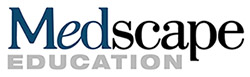 Emerging Concepts in the Management of Skin Cancer
Perspectives From the 2015 Oncology Meeting
Oncolytic Virus Therapy for Metastatic Melanoma
Robert H. Andtbacka, MD, CM 
Associate Professor of Surgery
Division of Surgical Oncology
University of Utah School of Medicine
Surgeon and Investigator
Intermountain Healthcare and Huntsman Cancer Institute 
Salt Lake City, Utah
[Speaker Notes: Title Slide Layout]
Oncolytic Virus Immunotherapy
Killing of infected cells by virus or by host immune response killing of the virally infected cells
Killing of residual tumor cells by antitumor immune response
Delivery of virus to ≥1 tumor sites by direct or intravenous
injection
Russell SJ, et al. Nat Biotechnol. 2012;30:658-670.[37]
OPTiM Phase 3 Study Design
Primary End Point:
Durable response rate 
(Defined as objective response lasting for ≥ 6 months)
Key Secondary End Points
OS
ORR
TTF
Safety
T-VEC 
intralesional 
up to 4 mL Q2W*
n = 295
Injectable, unresectable Stage IIIB-IV melanoma
2:1
N = 436
GM-CSF 
Subcutaneous
14 days of every 28-day cycle*
n = 141
Randomization stratification:
1. Disease substage 
2. Prior systemic treatment
3. Site of disease at first recurrence
4. Presence of liver metastases
Patients enrolled between May 2009 and July 2011
Patients enrolled at 64 sites in US, UK, Canada, and South Africa
Patients were to remain on treatment beyond progression unless clinically significant (ie, associated with reduced performance status) after 24 weeks
Dosing of intralesional T-Vec was ≤ 4 mL x106 pfu/mL once, then after 3 weeks, ≤ 4 mL x108 pfu/mL every two weeks (Q2W)
Dosing of GM-CSF was 125 μg/m2 SQ daily x 14 days of every 28 day cycle
Andtbacka RHI, et al. J Clin Oncol. 2013;31. Abstract LBA9008[38]; Kaufman H, et al. J Clin Oncol. 2012;30. Abstract TPS8604.[39]
OPTiM Phase 3 Study Results
Primary End Point: Durable Response Rate per EAC*
Secondary End Point: Objective Response per EAC
The most common AE’s were Grade 1 fatigue, chills, local injection site reactions and fever,  grade 3 or 4 cellulitis occurred in 2.1% of T-VEC–treated patients.
Andtbacka RHI, et al. J Clin Oncol. 2013;31. Abstract LBA9008[38]; Kaufman H, et al. J Clin Oncol. 2012;30. Abstract TPS8604.[39]
Summary
Tumor burden was larger in patients with advanced stage disease, patients treated in ≥ 2nd line, and patients with ECOG PS 1 
In multivariate analyses
Tumor burden was prognostic for OS and predictive for OR and DR with T-Vec
Treatment line was predictive for OR and DR but not OS with T-Vec 
ECOG PS was prognostic for OS but not predictive for OR or DR  
Improvement with T-Vec is seen in patients with earlier stage IIIb, IIIc, and stage IV M1a disease
64% of injected lesions responded to T-Vec
34% of noninjected nonvisceral lesions responded to T-Vec
In patients with more advanced disease (ie, with lung, liver, and other visceral disease), no difference was seen in survival between T-Vec arm compared with GM-CSF arm
Coxsackie Virus A21: CALM Phase 2 Trial
Virus binds to ICAM-1 on the cell surface
It replicates within the tumor cell, leads to cell lysis and exposure of tumor-specific antigens to the immune system
Primary End Point: (≥ 10 pts with irPFS 6 months from 54 evaluable pts)
Andtbacka RHI, et al. J Clin Oncol. 2015;33. Abstract 9030.[40]
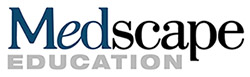 Thank You
[Speaker Notes: Divider Slide Layout]
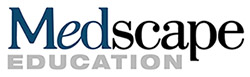 Emerging Concepts in the Management of Skin Cancer
Perspectives From the 2015 Oncology Meeting
Are Hedgehog Inhibitors Benefitting Patients With Basal Cell Cancer?
Glen J. Weiss, MD, MBA
Clinical Assistant Professor
University of Arizona College of Medicine
Phoenix, Arizona
Director, Clinical Research and Phase I and II Clinical Trials
Cancer Treatment Centers of America at Western Regional Medical Center
Goodyear, Arizona
[Speaker Notes: Title Slide Layout]
VA System: Survival of Patients With BCC
Retrospective study in 475 mBCC pts used electronic health records from the VA healthcare
Pts median age 72 y; ~98% were men
Most common first-line therapy: complex reconstructive surgery
Overall median survival = 40.5 mo
Pts with regional mets = 59.4 mo
Pts with distant mets = 17.1 mo
DuVall SL, et al. J Clin Oncol. 2015;33. Abstract e20625.[46]
Conclusions
This patient population was older than the previous literature review report on 100 aBCCa
OS was lower (40.5 months vs 54 months). 
Similar trends were observed with respect to survival relative to the site of metastasis
Patients with distant metastases showed much shorter survival times than those with regional metastases 
This study was able to assess a relatively large patient sample using EHRs within a single healthcare system and provides valuable information on mBCC
DuVall SL, et al. J Clin Oncol. 2015;33. Abstract e20625.[46]; a. McCusker M, et al. Eur J Cancer. 2014;50:774-783.[47]
Sonidegib Efficacy in Locally Advanced BCC: BOLT Study
In the pivotal BOLT phase 2 study (NCT01327053), durable responses were observed in pts with aBCC treated with sonidegib, a hedgehog pathway inhibitor
Treatment responses in BOLT were evaluated using 2 sets of criteria: 
BCC-mRECIST (A; used in BOLT) and BCC-mRECIST-like (B; less stringent)
Efficacy of sonidegib 200 mg QD in pts with laBCC (n = 66) - 12 month data
Dummer R, et al. J Clin Oncol. 2015;33. Abstract e20055.[48]
[Speaker Notes: Content Slide Layout: TEXT]
RegiSONIC Disease Registry Study
The RegiSONIC disease registry is designed to evaluate how clinicians diagnose and treat aBCC in real-world practice
This abstract describes determination of laBCC in the first 285 pts enrolled to cohort 1 as of September 12, 2014
Cohort 1: newly diagnosed pts with vismodegib-naive aBCC 
Median time from initial diagnosis of the current BCC lesion to enrollment was 1.64 mo and from determination of laBCC to enrollment was 0.43 mo
Determination of laBCC was based on the following
Lesion size (78%)
Histopathology (55%)
Location (53%)
Extent of disease (51%) 
Recurrence (30%)
Curative resection unlikely (29%) 
Radiotherapy contraindicated (21%)
Surgery contraindicated (16%)
Other (8%)
Yoo SS, et al. J Clin Oncol. 2015;33. Abstract 9022.[49]
Results
All pts had clinically visible locally advanced lesions; 72% had a single lesion, and 28% had multiple lesions (median, 3.0 lesions) 
The median size of target lesions was 20 mm; among 220 pts diagnosed on the basis of lesion size, 65% had lesions measuring ≥ 20 mm
Clinical/histopathologic subtype of the target lesion 
Nodular (64%)
Morpheaform/infiltrative (29%)
Superficial (13%), micronodular (3%)
Basosquamous (3%), other (11%) 
Target lesions were predominantly located on the head, including 
Nose (22.4%)
Forehead (12.6%)
Ear (8.3%) 
Cheek (8.3%) 
Scalp (7.6%)
RegiSONIC registry provides real-world clinical practice insight to help 
Improve  the diagnosis and care of pts with aBCC
Yoo SS, et al. J Clin Oncol. 2015;33. Abstract 9022.[49]
Efficacy and Safety of Vismodegib in LaBCC
66 newly diagnosed laBCC treated with vismodegib
Median age, 68 years; men, 63%





AEs: Ageusia/dysgeusia, muscle spasms, alopecia, weight loss. All AEs leading to treatment discontinuation and 1 SAE (acute renal failure) were considered related to vismodegib; the 4 deaths (6%) were not
Preliminary data from the RegiSONIC study demonstrate 
effectiveness of vismodegib in newly diagnosed laBCC pts
Lacouture ME, et al. J Clin Oncol. 2015;33. Abstract 9023.[50]
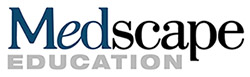 Thank you for participating in this activity.
To proceed to the online CME test, click on the Earn CME Credit link on this page.